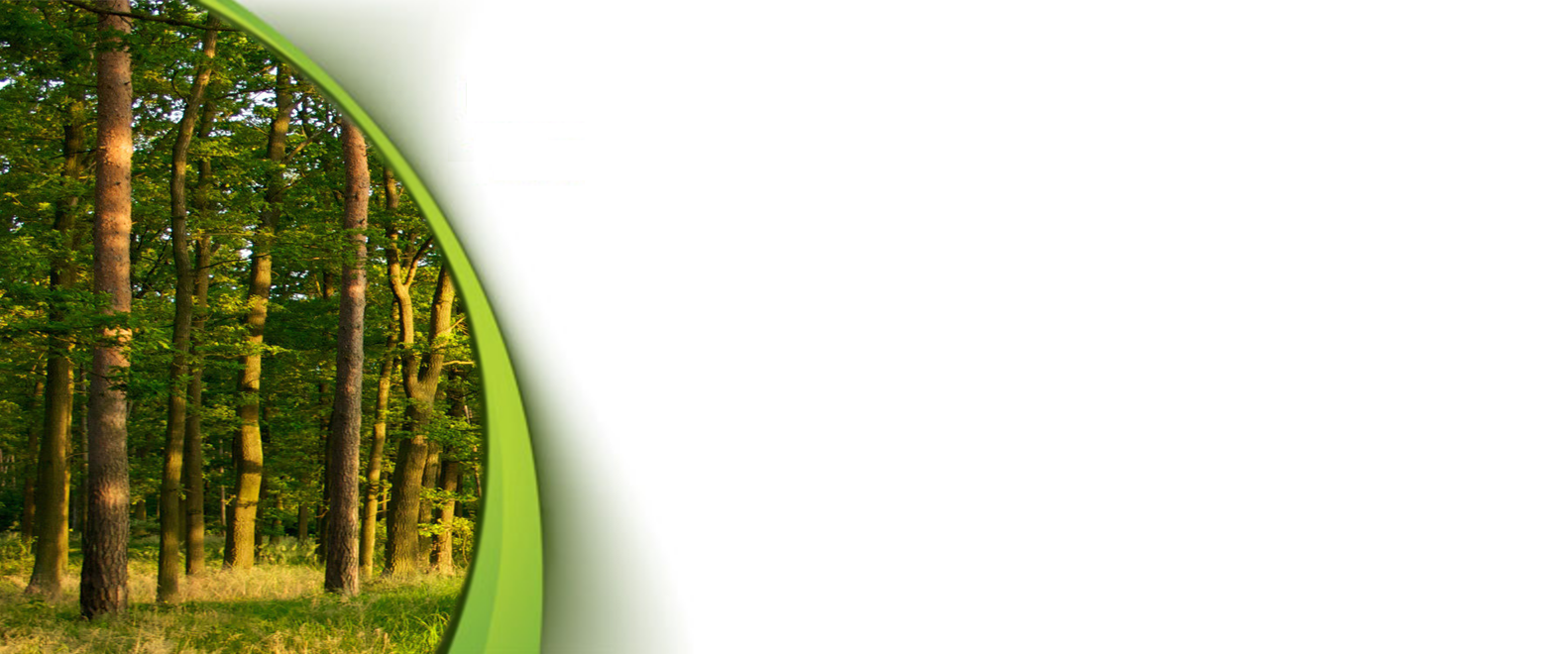 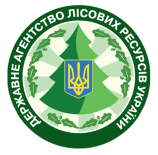 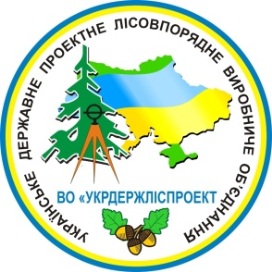 Concept of further development of the national forest inventory of Ukraine
Head of the National Forest Inventory Centre
Andriy Shamrai
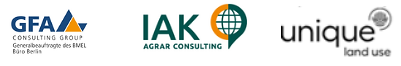 [Speaker Notes: Добрий день, шановні колеги!Сьогодні я маю честь представити концепцію подальшого розвитку Національної інвентаризації лісів України. Моє ім'я Андрій Шамрай, я є очільником Центру Національної інвентаризації лісів, який функціонує при ВО «Укрдержліспроект». Сьогодні ми обговоримо, як історія, сучасні технології та наші стратегічні кроки допоможуть вдосконалити систему моніторингу лісових ресурсів.

НІЛ — це не просто система обстежень, а потужний інструмент для сталого управління нашими лісами. Вона забезпечує необхідні дані для планування, звітності та адаптації до сучасних викликів, таких як зміна клімату, військові дії та економічна нестабільність.]
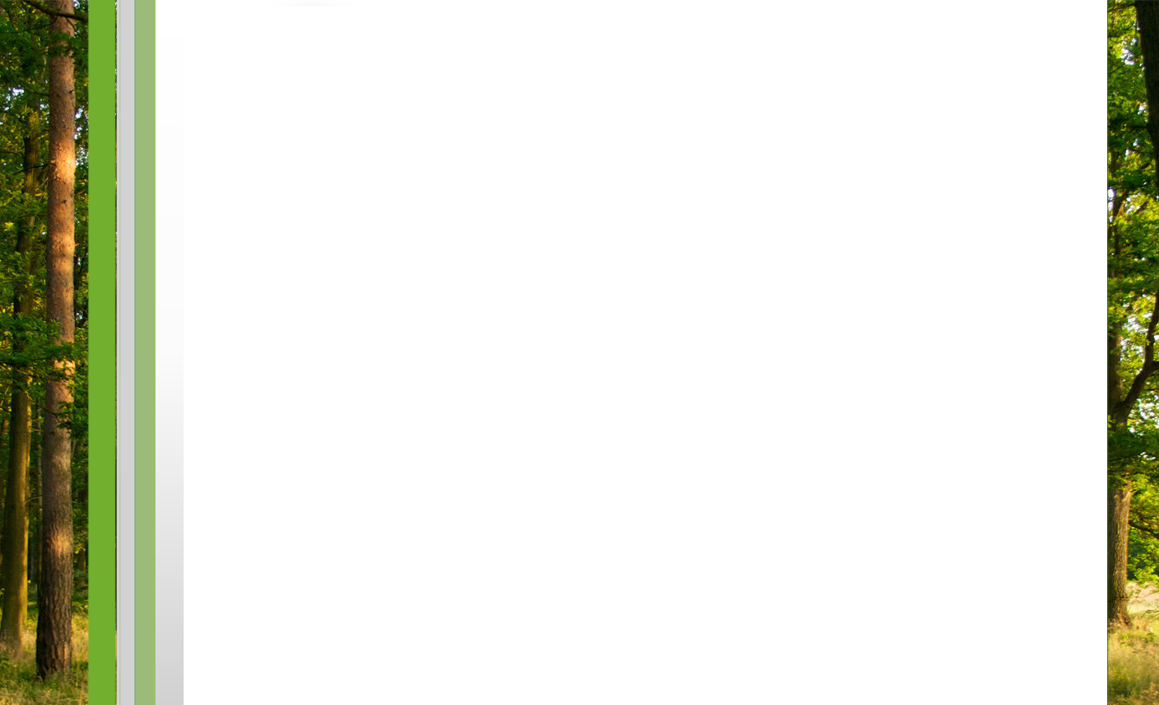 General information
The national forest inventory began with regional pilot projects in 2006.
Legislative changes in 2020 ensured the conditions for conducting the NFI. 
The government resolutions of 2021-2023 created a regulatory framework for conducting the NFI even in wartime.
In 2021, the NFI Centre resumed its work, which ensured the national scale of the work.
[Speaker Notes: Національна інвентаризація лісів бере свій початок із 2006 року, коли було проведено перші регіональні пілотні проєкти в Сумській та Івано-Франківській областях. У 2019 році, завдяки ініціативам держави, був створений Центр НІЛ.

Законодавчі зміни у 2020 році закріпили порядок проведення НІЛ, а постанови уряду 2021–2023 років створили правову основу навіть в умовах воєнного стану. Сьогодні НІЛ є ключовим елементом лісового господарства, підтримуваним міжнародними партнерами, зокрема німецьким проєктом SFI.]
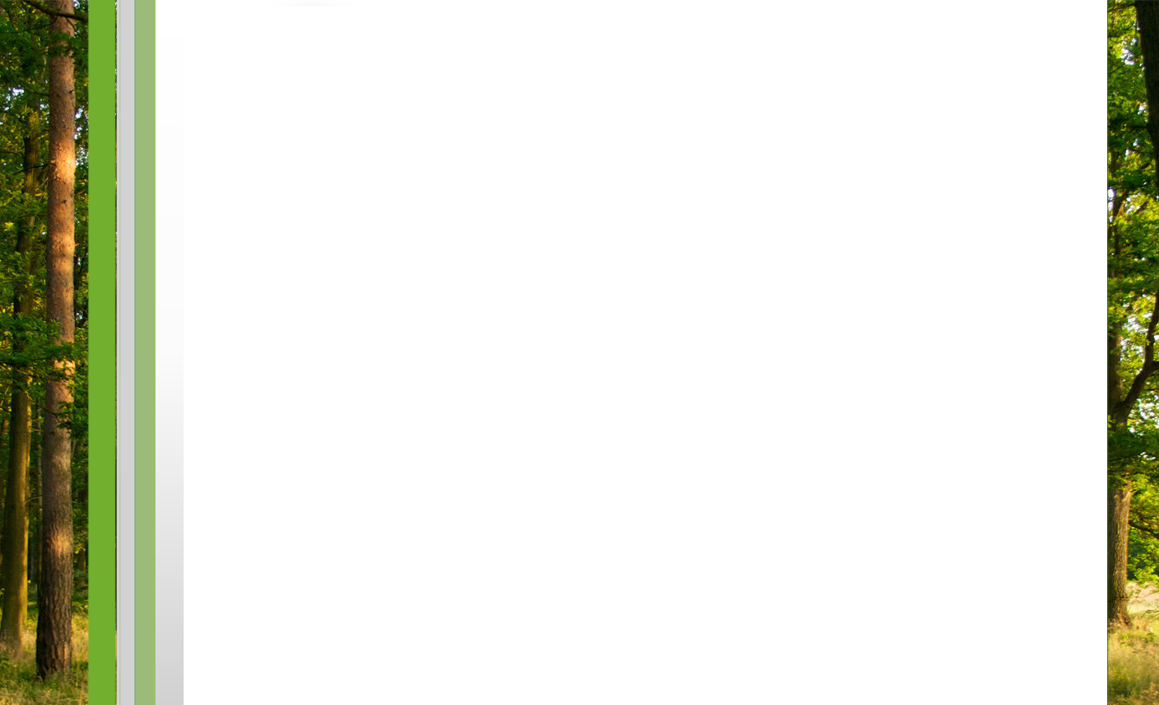 Problems and challenges: funding and data collection in the context of military operations
* in 2021 without Donetsk, Luhansk regions and the Autonomous Republic of Crimea
** in 2022 without Kyiv, Chernihiv, Sumy, Zaporizhzhia, Luhansk, Kharkiv, Donetsk, Kherson regions, and the Autonomous Republic of Crimea
***from 2023 without Chernihiv, Sumy, Zaporizhzhia, Luhansk, Kharkiv, Donetsk, Kherson regions, and the Autonomous Republic of Crimea
****in 2024 the regions from 2023 and a 30 km wide line along the border
[Speaker Notes: Фінансування завжди було викликом для НІЛ. У 2021 році ми обстежили 909 ділянок у п'яти областях, але через затримки бюджетних коштів старт робіт був відкладений до липня. У 2022 році війна обмежила доступ, і роботи проводилися лише у двох областях, де вдалося обстежити 296 ділянок.

2023 рік став проривом завдяки підтримці проєкту SFI: ми обстежили 2930 ділянок у 17 областях. 

У 2024 році, попри затримки, було завершено обстеження 721 ділянки. Це свідчить про нашу здатність працювати ефективно навіть у складних умовах.]
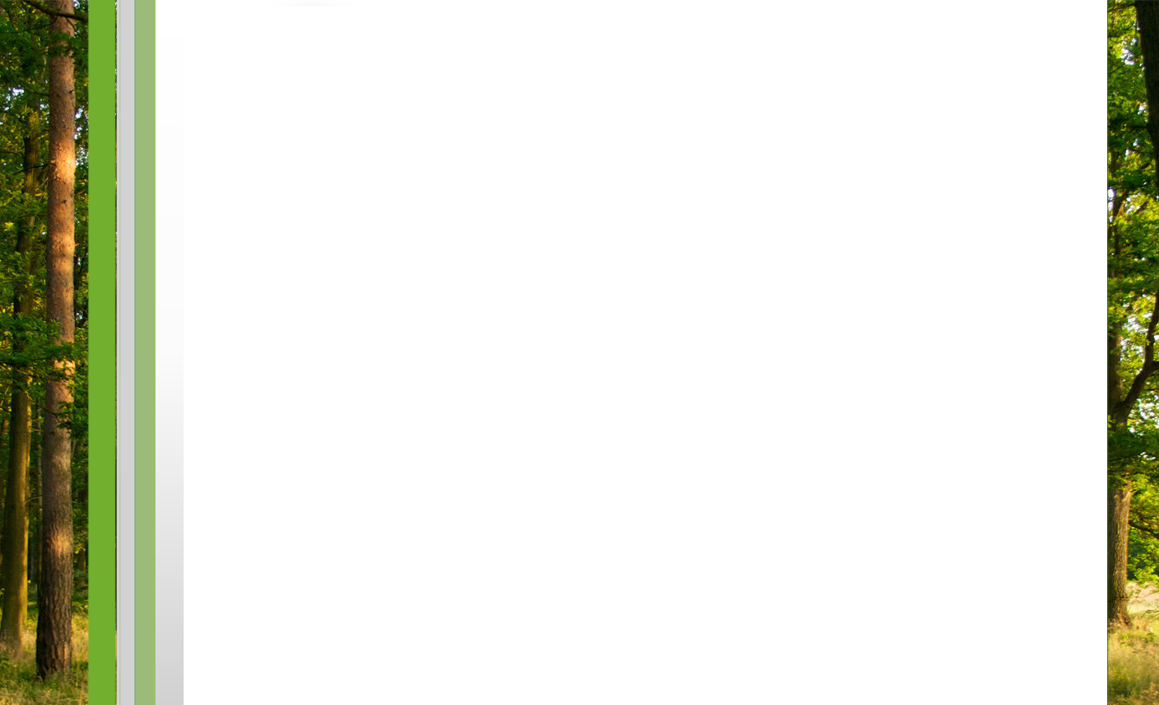 NFI scenarios (Key features)
* Excluding the cost of permanent data processing staff
[Speaker Notes: Ми розглянули кілька сценаріїв розвитку НІЛ. Наприклад:
Сценарій 1 базується лише на польових роботах, але вимагає великих ресурсів і охоплює тільки доступні території.
Сценарій 3.1 є найбільш оптимальним, оскільки поєднує ДЗЗ і польові дослідження. Він дозволяє охопити всю Україну, зберігаючи високу точність за помірну вартість у 11 млн грн на рік.
Сценарій 3.2 орієнтований лише на ДЗЗ, є найдешевшим (7.4 млн грн на рік), але має середній рівень точності.
Ми вважаємо, що сценарій 3.1 є найбільш збалансованим для наших умов.]
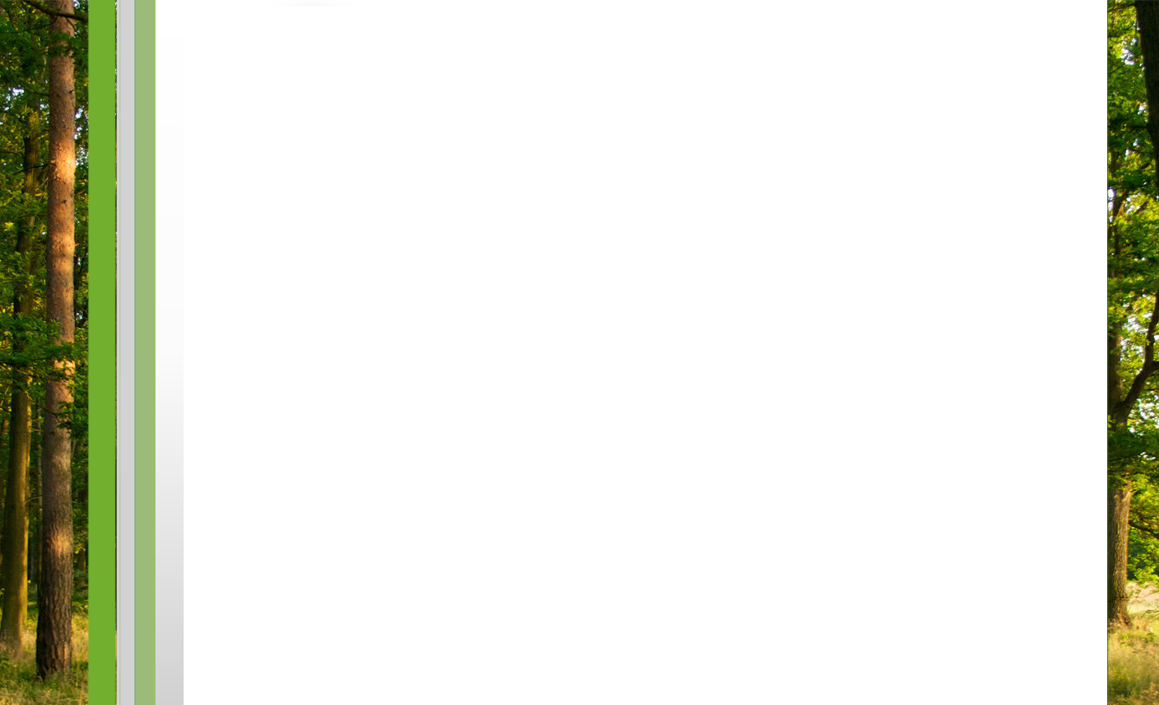 Organisational and methodological tasks of the NFI
Continuing work on the NFI  
Funding of the NFI (establishing a minimum threshold for annual funding - ensuring a minimum scope of work).
Maintaining the permanent staff of NFI implementers
Further improvement of the methodology
Continuation and expansion of RS-Inventory works
Legislative regulation of RS-Inventory as the main stage of the production process  
Expanding the list of indicators to be obtained from satellite imagery
Optimisation of the number of indicators
Optimisation of the network of sample survey areas: 
Formation of a regular sparse annual network of inventory plots to reconcile the NFI data over time and by years
Development of an adaptive sampling mechanism to obtain the maximum amount of information for remote sensing inventory
Reforming organisational and administrative approaches to the implementation of the NFI by introducing a tender mechanism for field data collection.
[Speaker Notes: НІЛ є критично важливим проєктом для забезпечення сталого управління лісовими ресурсами України. Для його продовження необхідно зосередитися на кількох важливих аспектах. По-перше, необхідно встановити мінімальний поріг щорічного фінансування. Це дозволить забезпечити стабільний обсяг робіт і запобігти перервам у виконанні завдань. По-друге, потрібно зберегти постійний штат кваліфікованих виконавців НІЛ, які мають досвід та розуміння специфіки робіт.
Одним із ключових напрямків є продовження та розширення робіт з ДЗЗ-інвентаризації. Це включає законодавче врегулювання дистанційного зондування як основного етапу виробничого процесу. Використання супутникових даних дозволяє значно розширити перелік показників, які можна отримати, зокрема для оцінки стану лісів, їхнього росту, динаміки та змін.
Разом із цим, необхідно працювати над оптимізацією кількості показників. Ми маємо враховувати економічні, екологічні та соціальні аспекти, щоб визначити ті дані, які є найбільш затребуваними для аналізу.
Пропонується впровадити регулярну розріджену щорічну мережу інвентаризаційних ділянок. Такий підхід дозволить узгоджувати дані НІЛ між роками та підвищити точність аналізу змін. Ще одним важливим завданням є розробка адаптивного механізму вибіркового обстеження, який забезпечить максимальну ефективність збору даних для підтримки ДЗЗ-інвентаризації.
Ще одним перспективним підходом є проведення збору польових даних НІЛ на тендерній основі. Це сприятиме підвищенню конкуренції та залученню нових виконавців, які можуть внести інновації в методологію збору даних.]
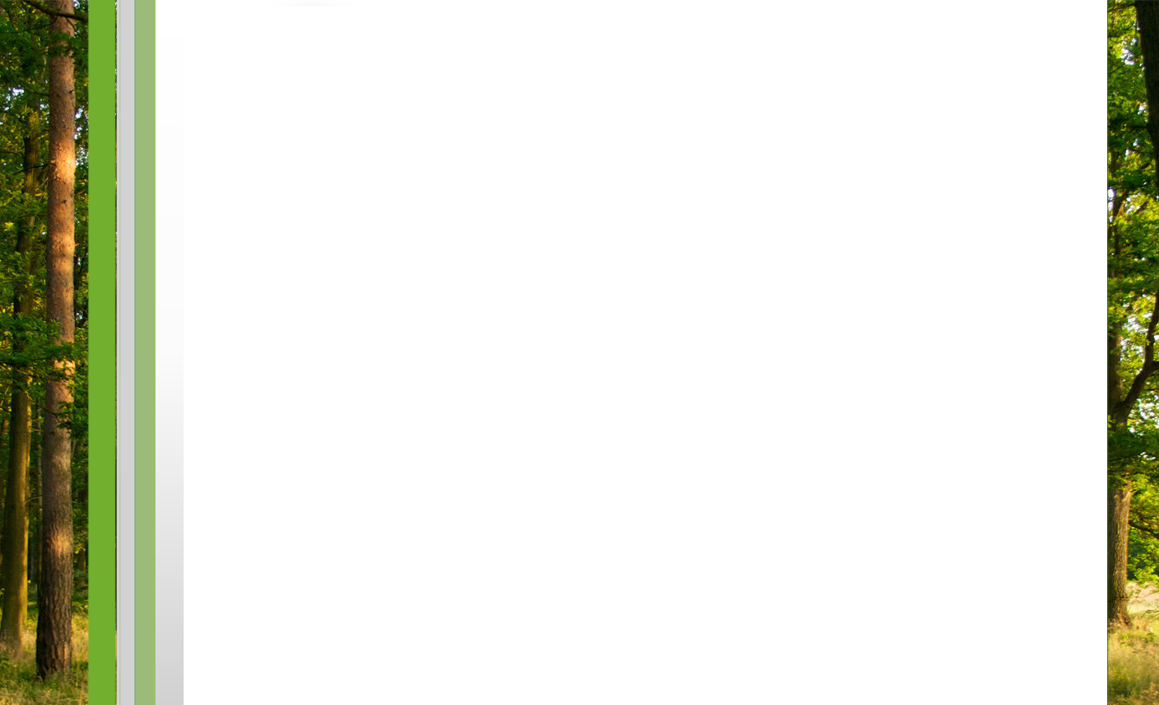 Technological challenges for the development of NFI
Development of IT infrastructure for data collection, processing and storage.
Sentinel-2 satellite data for monitoring.
Laser scanning (LiDAR) to analyse the height of plantations.
CCDC algorithms to track changes in forests.
The nFIESTA platform for integrating remote sensing data and field observations.
Training of personnel to work with remote sensing and LiDAR.
Deepening international cooperation to integrate with European standards for NFI and forest monitoring.
[Speaker Notes: Інтеграція сучасних технологій стала основою для вдосконалення НІЛ.
Супутникові дані Sentinel-2 дозволяють отримувати інформацію про всі лісові території, включаючи ті, які є недоступними через військові дії.
Лазерне сканування (LiDAR) забезпечує точне картування висоти насаджень і обсягів запасів деревини.
Алгоритми, такі як CCDC, допомагають відслідковувати зміни в лісах.
Платформа nFIESTA об'єднує дані дистанційного зондування (ДЗЗ) із польовими спостереженнями, підвищуючи якість аналізу.
Ці інновації не тільки знижують витрати, але й забезпечують високу точність даних.]
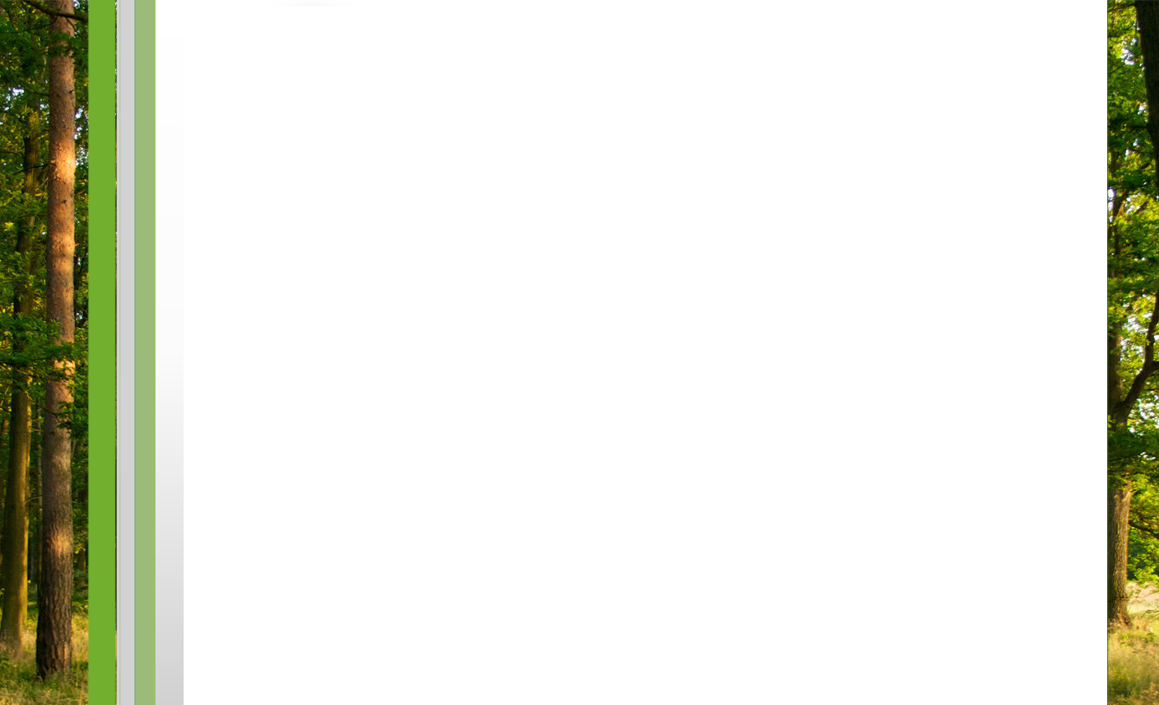 Conclusions
NFI is the basis for sustainable forest management - requires sustainable financing.
Scenario 3.1 (Field + RS) balances accuracy, coverage and cost - will require changes to the regulatory framework.
Integration of technologies will increase efficiency.
Integration of technologies will increase efficiency.International cooperation will ensure the long-term development of NFI.
[Speaker Notes: Національна інвентаризація лісів (НІЛ) є основою для сталого управління лісовими ресурсами. Завдяки інтеграції сучасних технологій, таких як дистанційне зондування (ДЗЗ) і LiDAR, ми отримуємо можливість забезпечити якісне та ефективне моніторування лісів навіть у складних умовах.
Вибір сценарію 3.1, який поєднує ДЗЗ та польові обстеження, дозволяє досягти оптимального балансу між точністю, покриттям і витратами. Це рішення сприяє більш глибокому розумінню стану лісів і їх змін, що є критично важливим для прийняття стратегічних рішень.
Інтеграція сучасних IT-інструментів і навчання персоналу є невід’ємними елементами, які підвищують ефективність роботи НІЛ. Водночас, стабільне фінансування та розширення міжнародної співпраці забезпечують довгострокову стабільність і розвиток.
Ми впевнені, що вдосконалення Національної інвентаризації лісів стане ключовим кроком для збереження біорізноманіття, забезпечення сталого управління лісовими ресурсами та посилення міжнародної довіри до України. Розвиток НІЛ сприятиме ефективному реагуванню на сучасні екологічні виклики та створенню передумов для інтеграції України до глобальних ініціатив у сфері лісового господарства.Дякую за увагу! Якщо у вас є запитання, буду радий відповісти.]